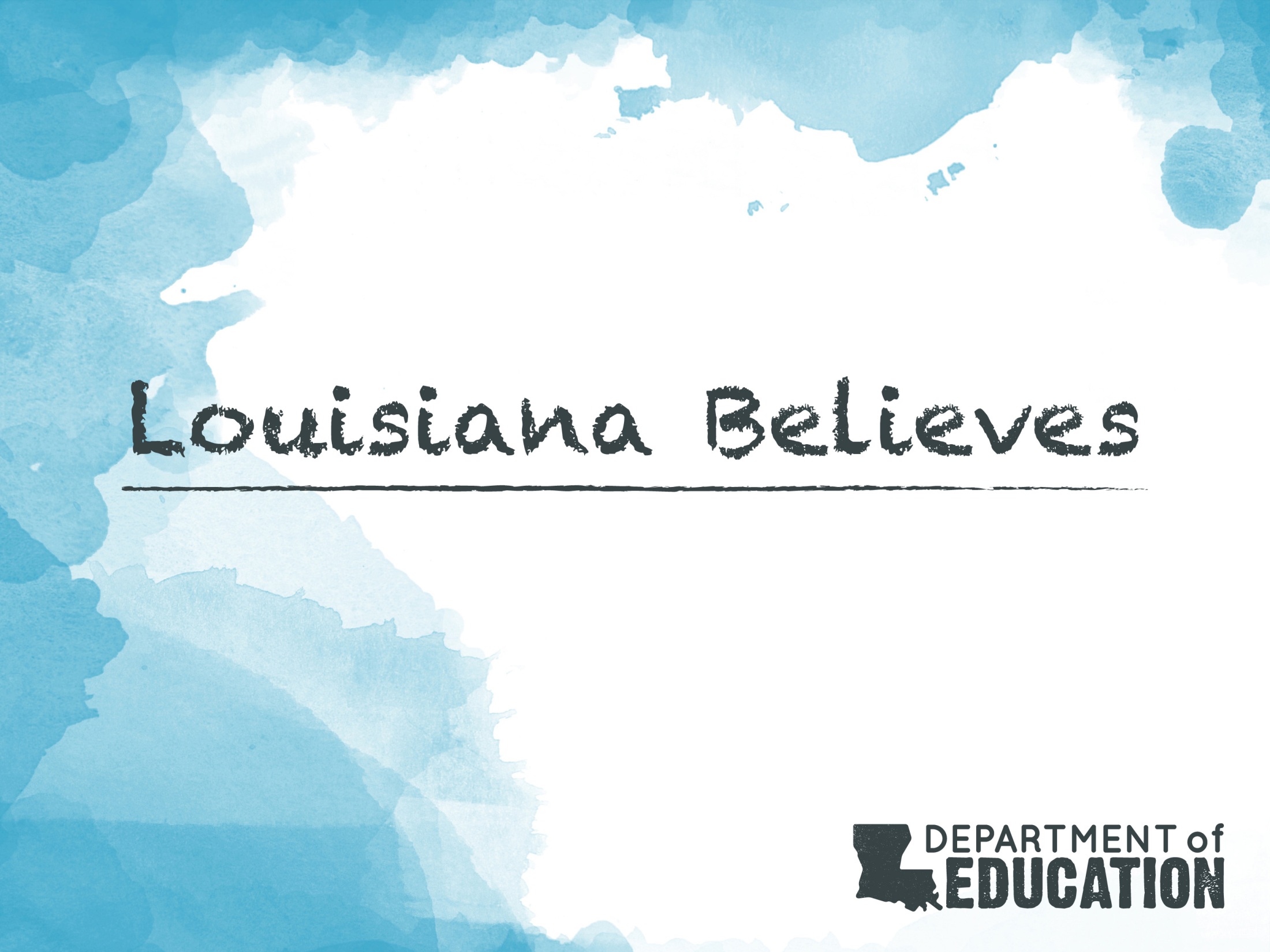 How to Access GANs
Feb. 29, 2016
Step 1
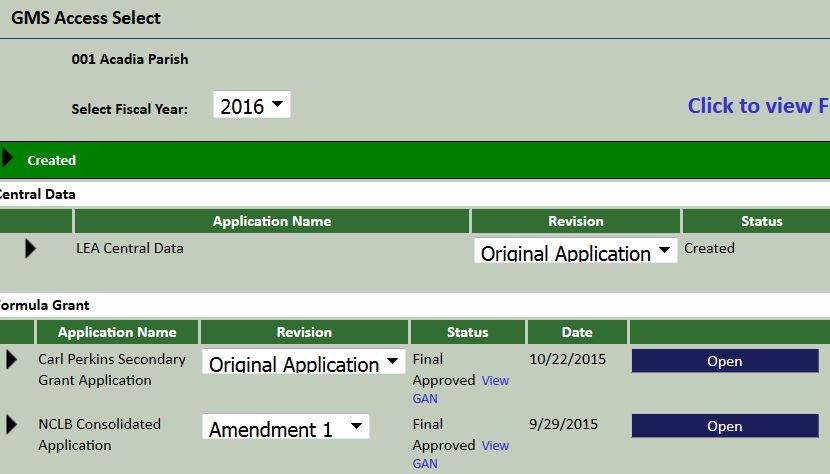 From the GMS page, find NCLB Consolidated Grant Application (under Formula Grant) and select Open
1
2
Louisiana Believes
2
Step 2
When the page opens, select Allocations
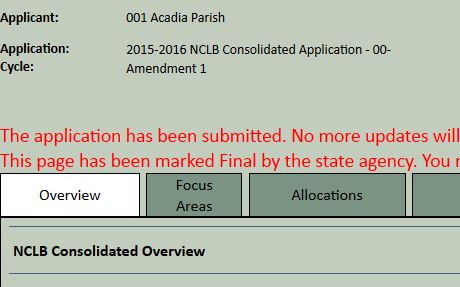 3
Louisiana Believes
3
Step 3
When the Allocations page opens, a chart will appear that provides detailed  information about these funds. The top row of the chart will show Grant Award Notification for various grants.
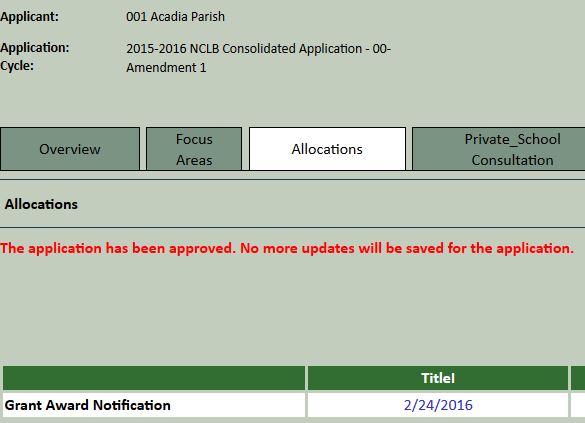 4
Click on a date to open the GAN.
Louisiana Believes
4
View the GAN
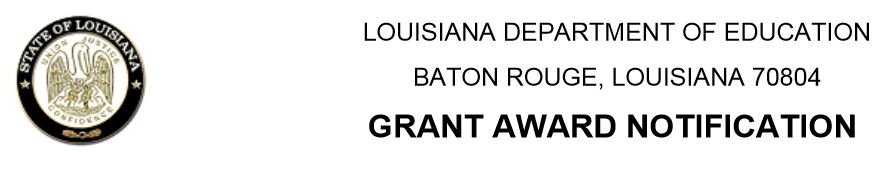 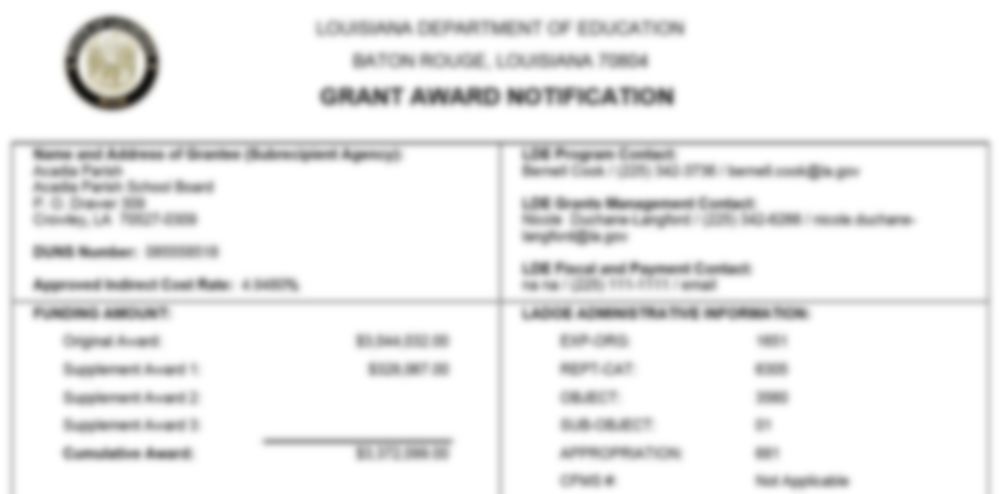 Louisiana Believes
5